F ig . 3.  Proportion of patients with improvements from baseline in HAQ-DI meeting or exceeding MCID (defined as ...
Rheumatology (Oxford), Volume 45, Issue 12, December 2006, Pages 1505–1513, https://doi.org/10.1093/rheumatology/kel358
The content of this slide may be subject to copyright: please see the slide notes for details.
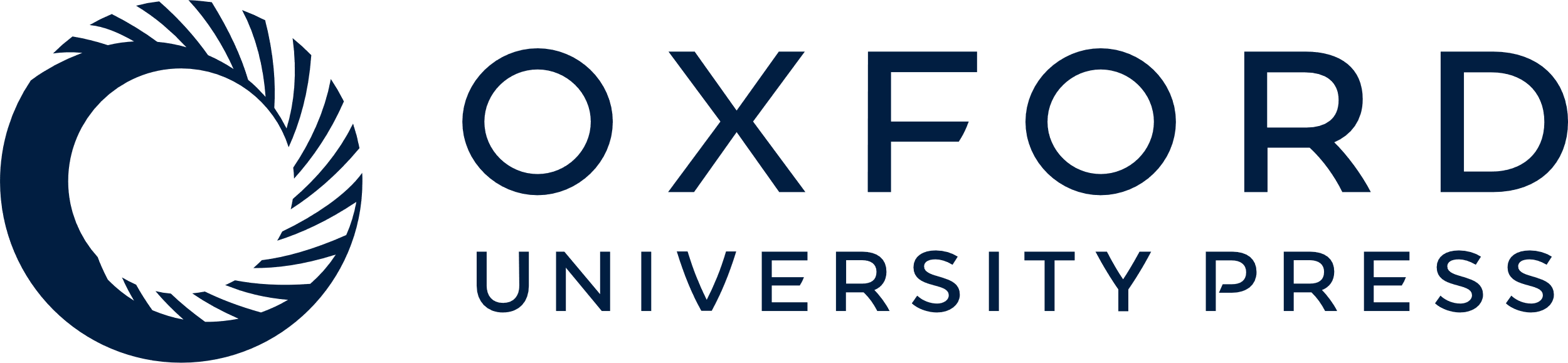 [Speaker Notes: F ig . 3.  Proportion of patients with improvements from baseline in HAQ-DI meeting or exceeding MCID (defined as decreases from baseline score ≥ 0.25. Observed data are used at each interval; missing values were classified as ‘not improved’) over 104 weeks. CTX, cyclophosphamide; HAQ-DI, Health Assessment Questionnaire Disability Index; MTX, methotrexate; RTX, rituximab.


Unless provided in the caption above, the following copyright applies to the content of this slide: © 2006 The Author(s)This is an Open Access article distributed under the terms of the Creative Commons Attribution Non-Commercial License (http://creativecommons.org/licenses/by-nc/2.0/uk/) which permits unrestricted non-commercial use, distribution, and reproduction in any medium, provided the original work is properly cited.]